Fonctionnement et Gestion       du compte                          partage de Films
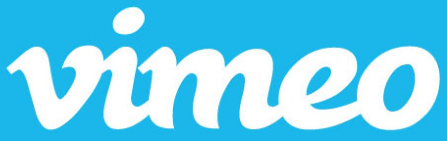 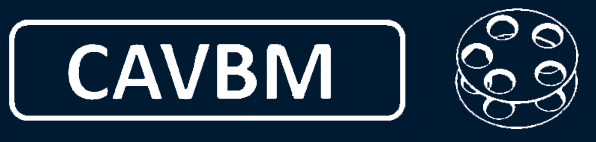 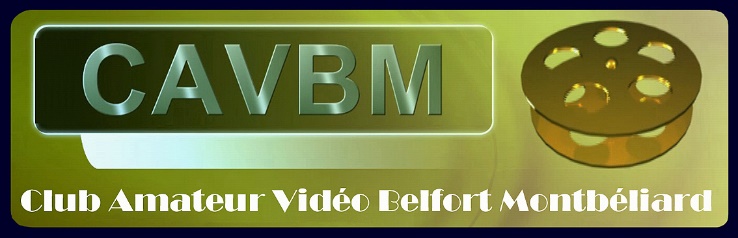 Afin d’ enrichir le site sur les réalisations filmées de la part des membres du club, le choix de la diffusion s’ est porté sur un site de partage du nom de Vimeo. Il n’ existe aucune raison particulière pour cette préférence par rapport au d’ autres diffuseurs mais le fonctionnement est pratique et comme pour tout le monde, les contraintes sont financières malgré une version gratuite limitée en terme de capacité de stockage totale et hebdomadaire comme cela va être expliqué par la suite.

Des recherches pour une bonne adaptation à notre mode de fonctionnement actuel ont été faites pour une mise à disposition des films à durée variable. Par exemple, des réalisations montées en format FullHD 1920X 1080 ou 1440X 1080 peuvent être convertis en format MP4 ou MKV 1920 X 1080 avec une vitesse de transfert ( Bitrate ) qu’ on peut moduler pour créer un fichier de capacité inférieure à 500Mo et je le rappelle, dans l’ utilisation actuelle.

Par exemple, le film ci-dessous ,
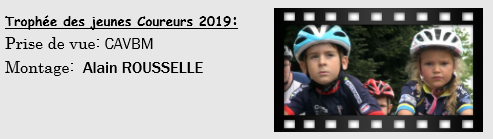 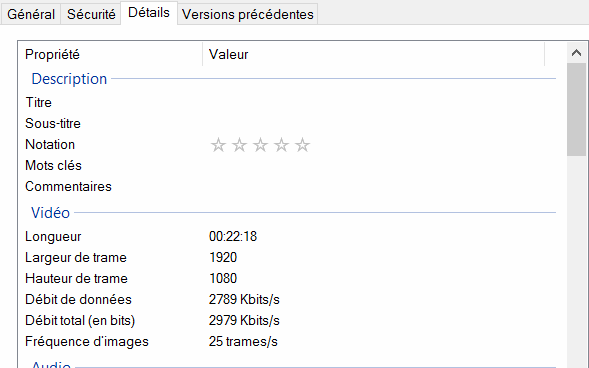 Fichier Original
Fichier Converti
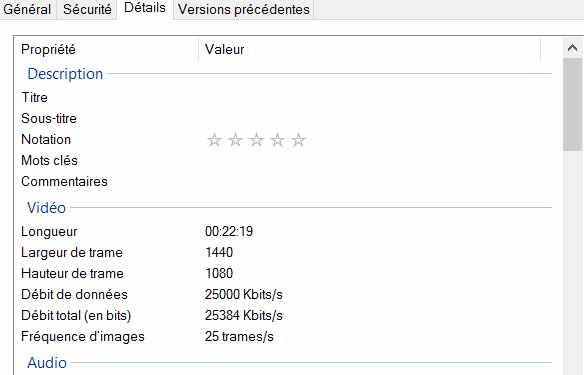 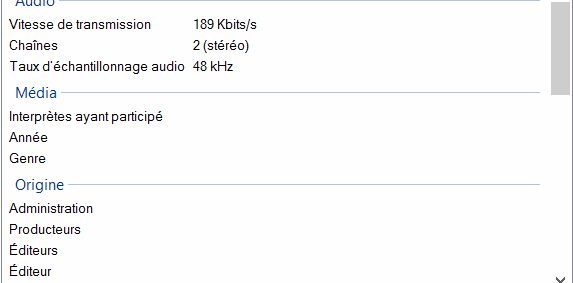 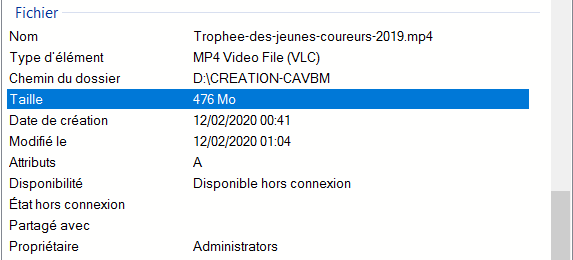 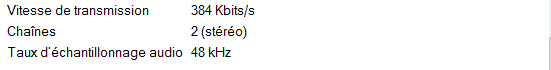 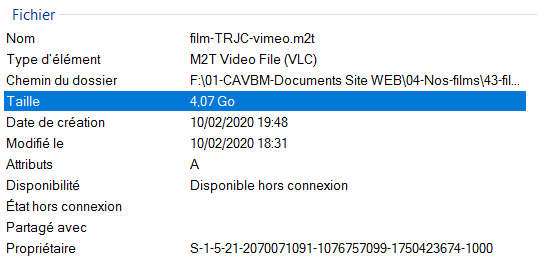 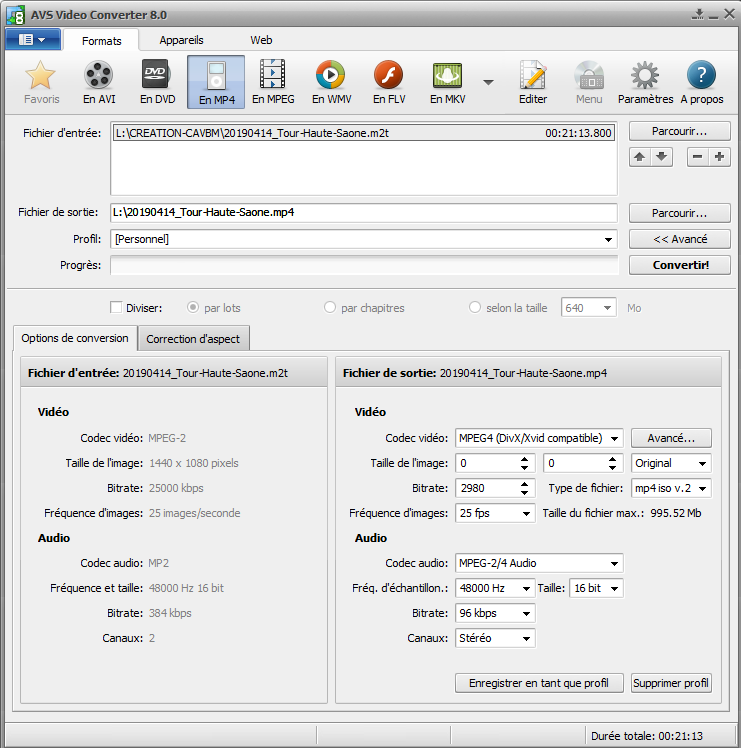 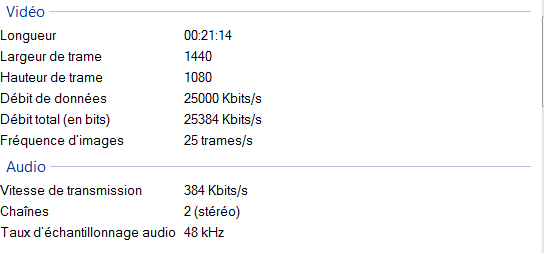 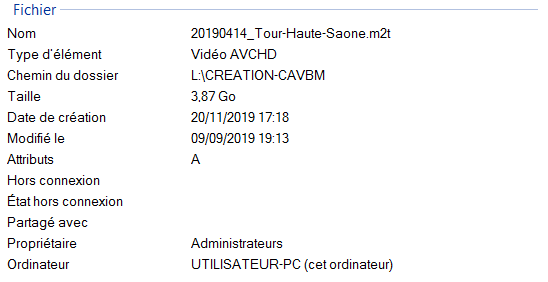 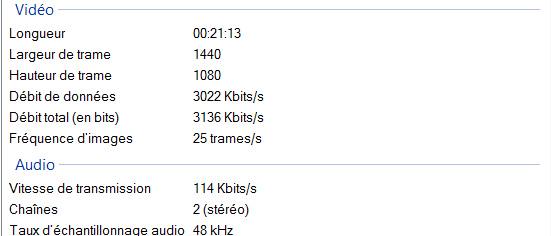 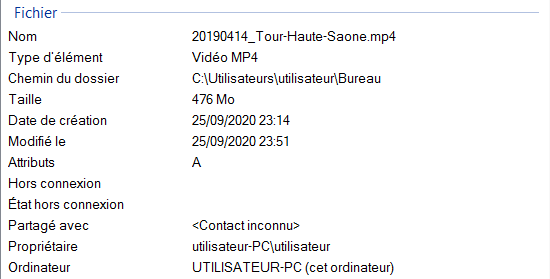 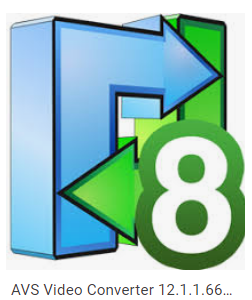 Création d’ un compte Vimeo
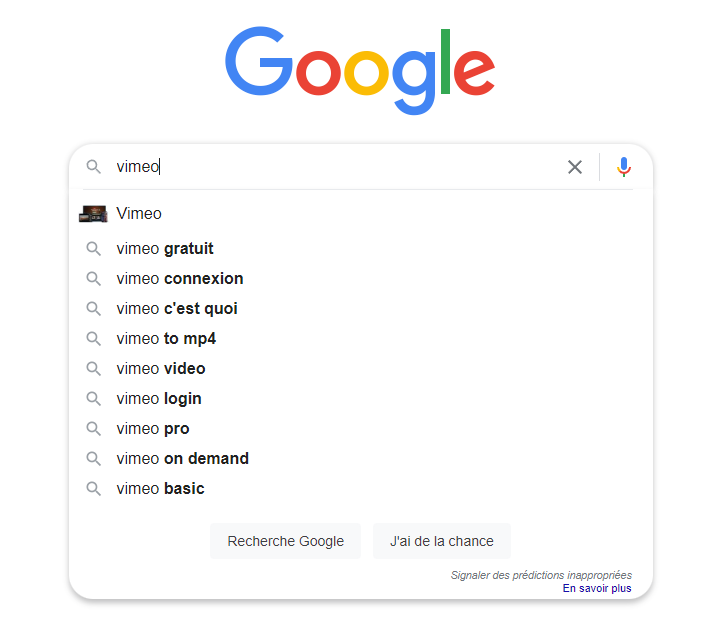 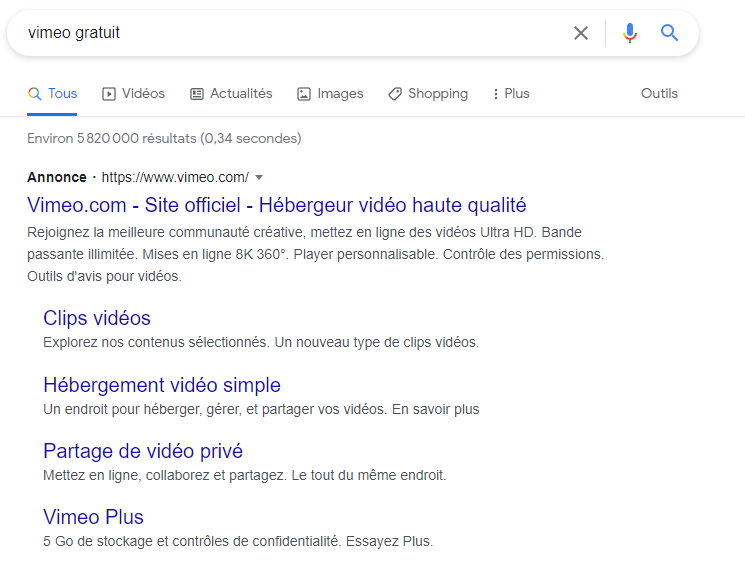 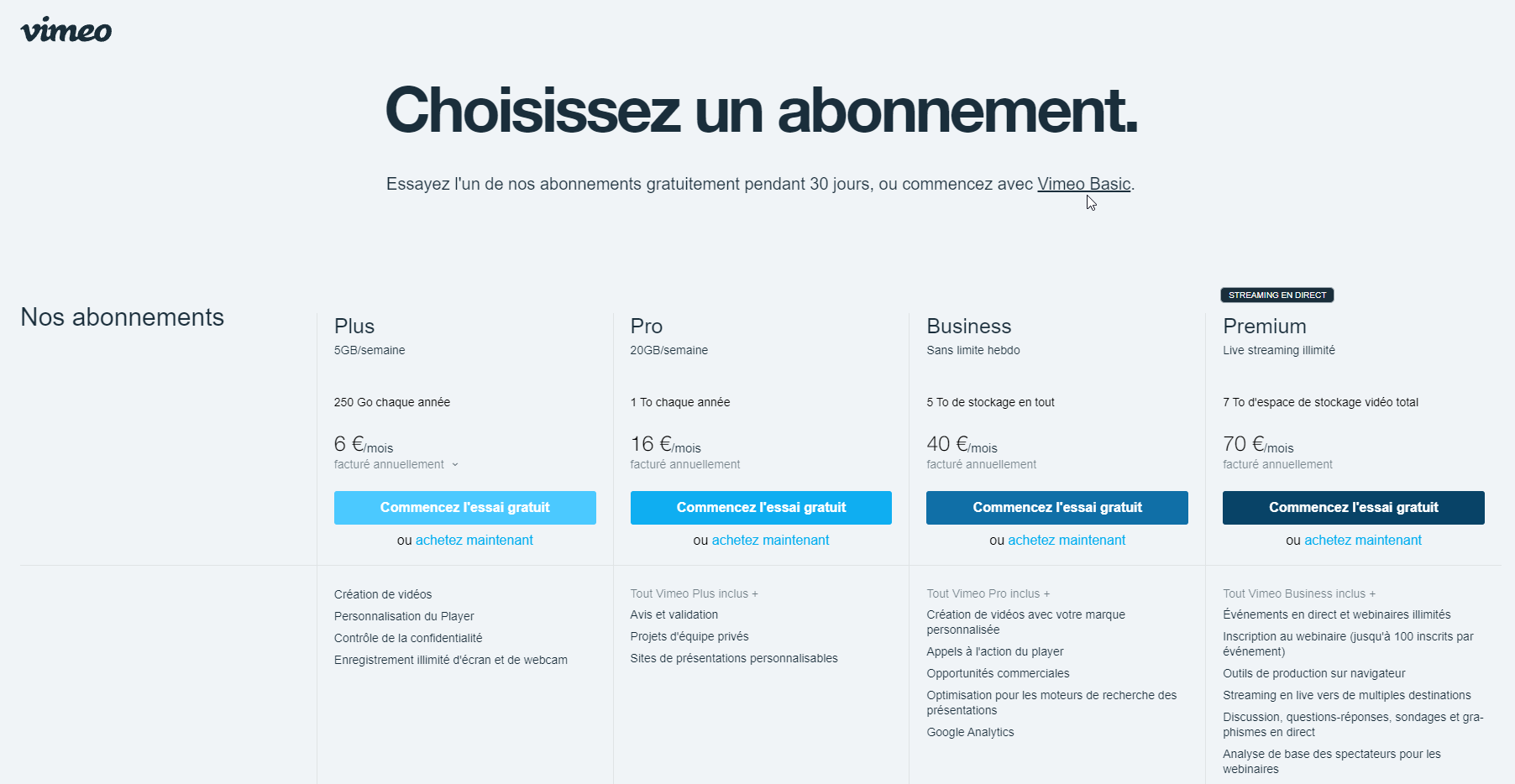 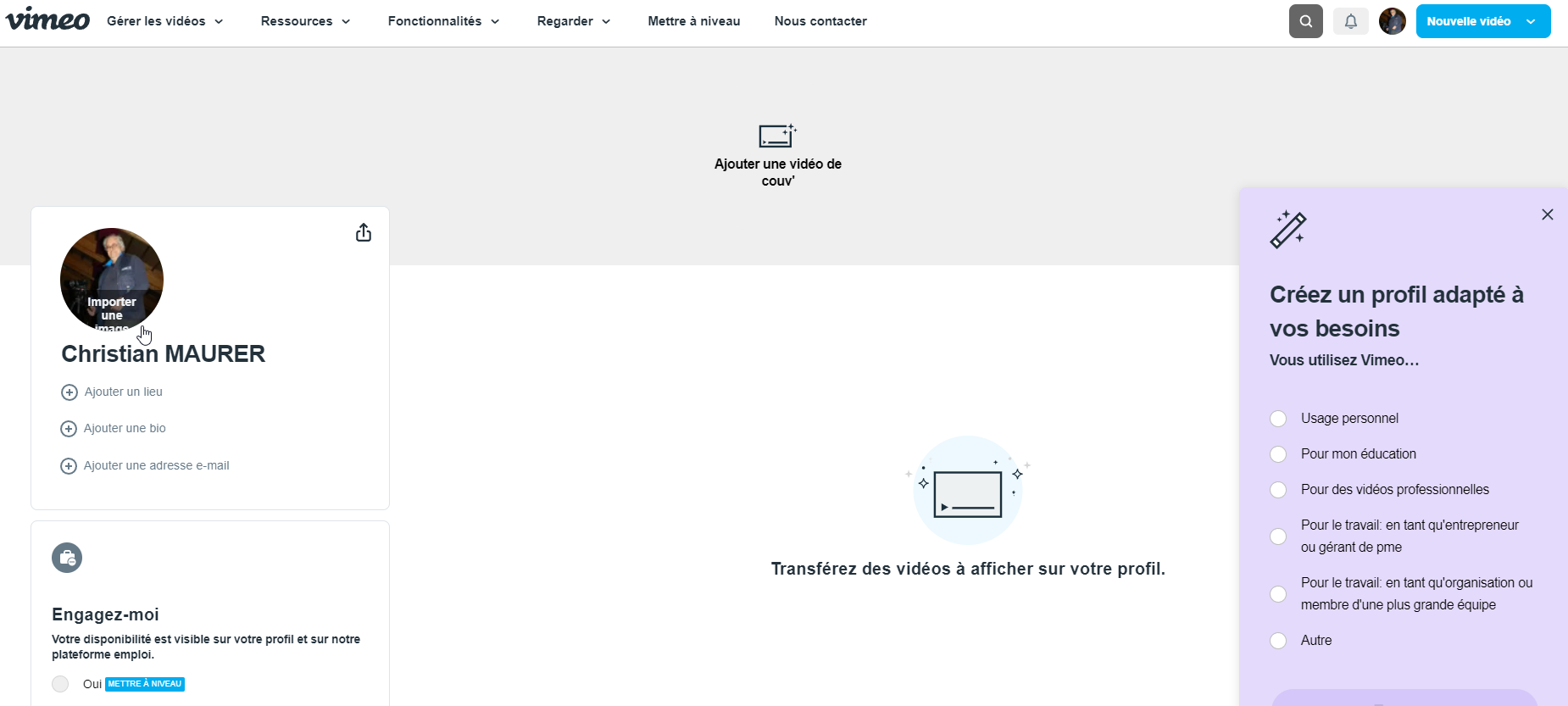 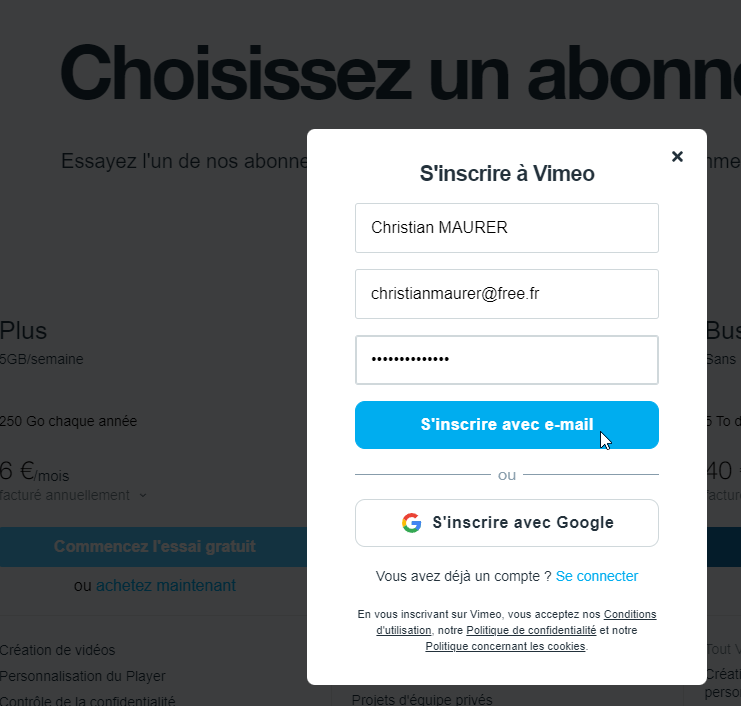 Par la suite, lorsque le compte est créé, effectuer les pages 5 et 6, puis accéder au compte de cette manière
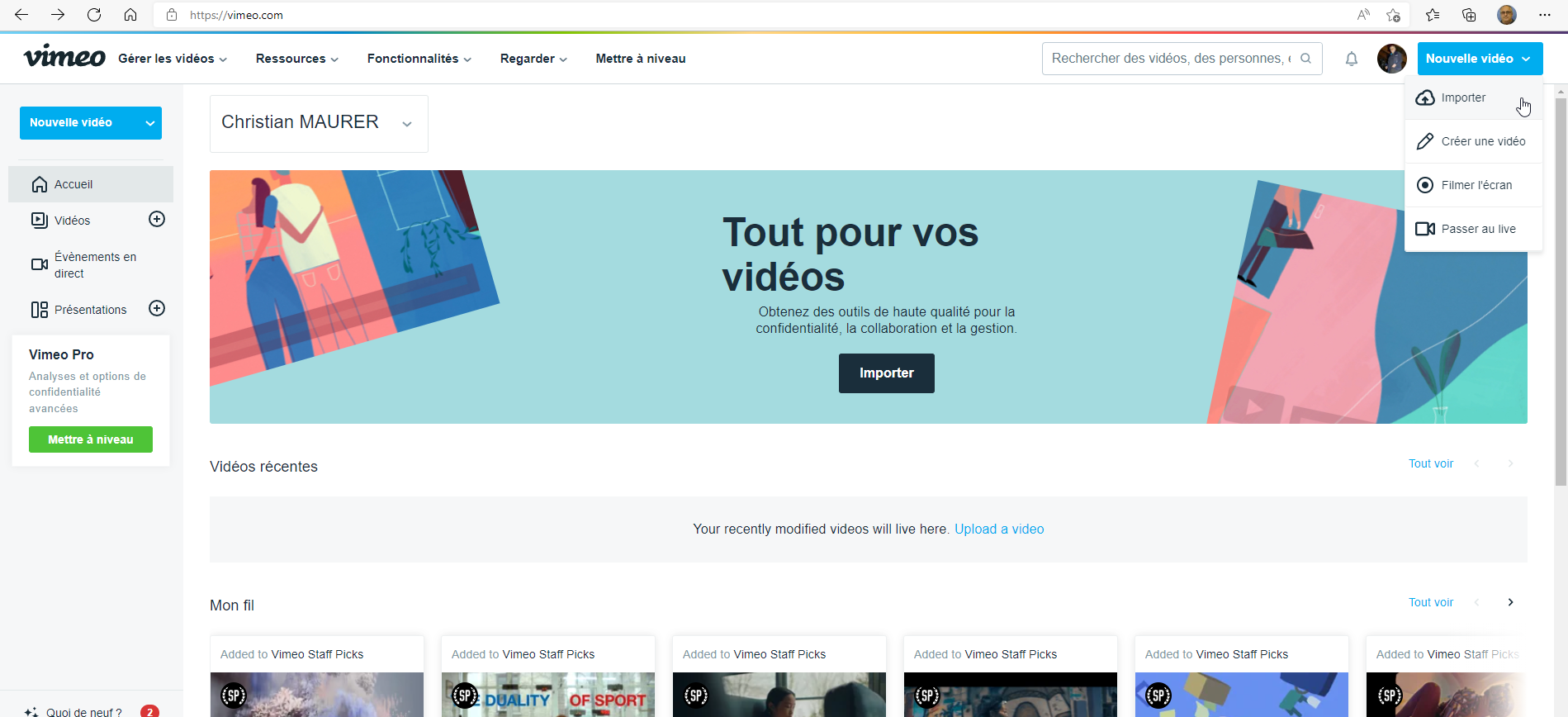 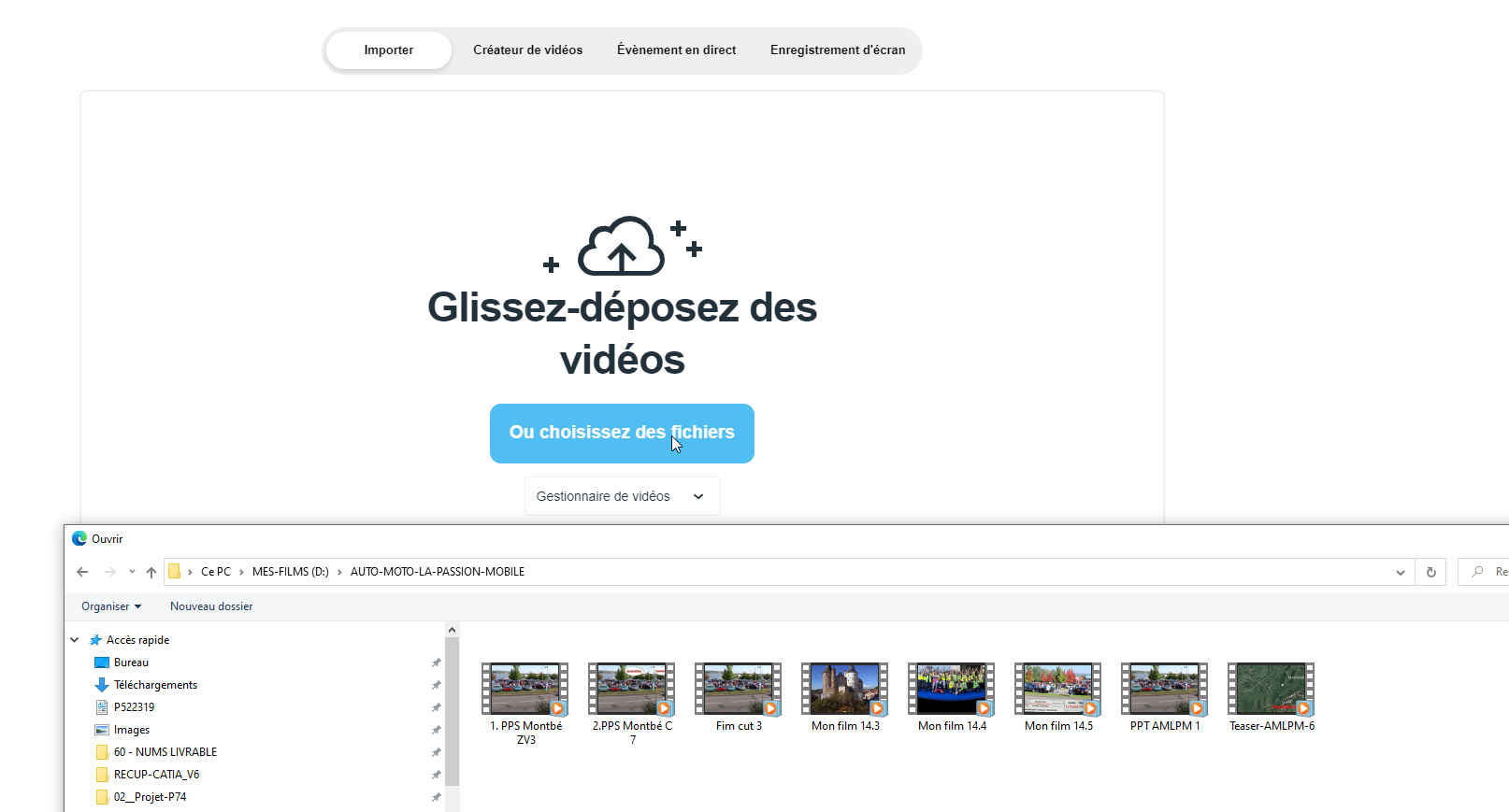 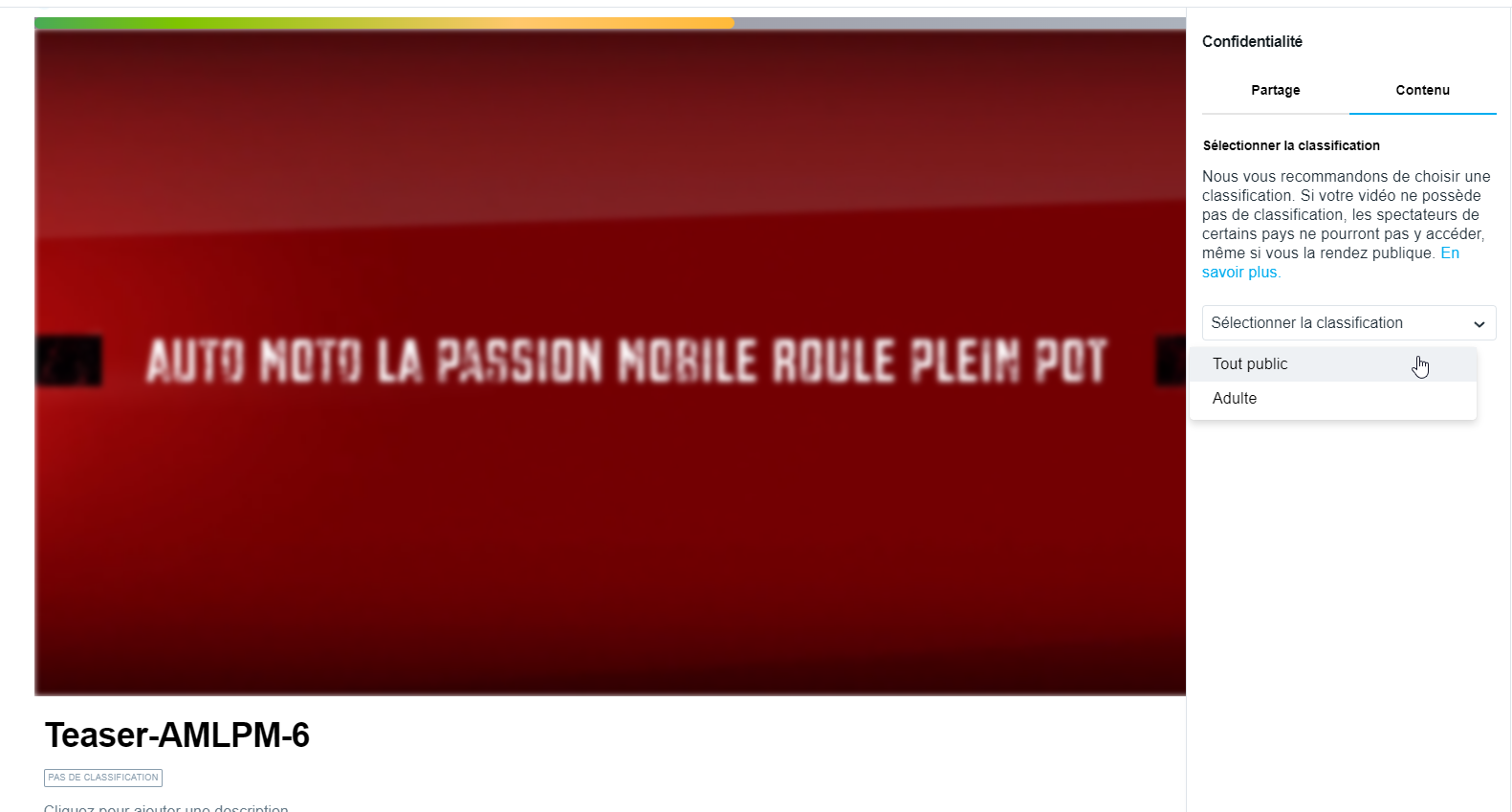 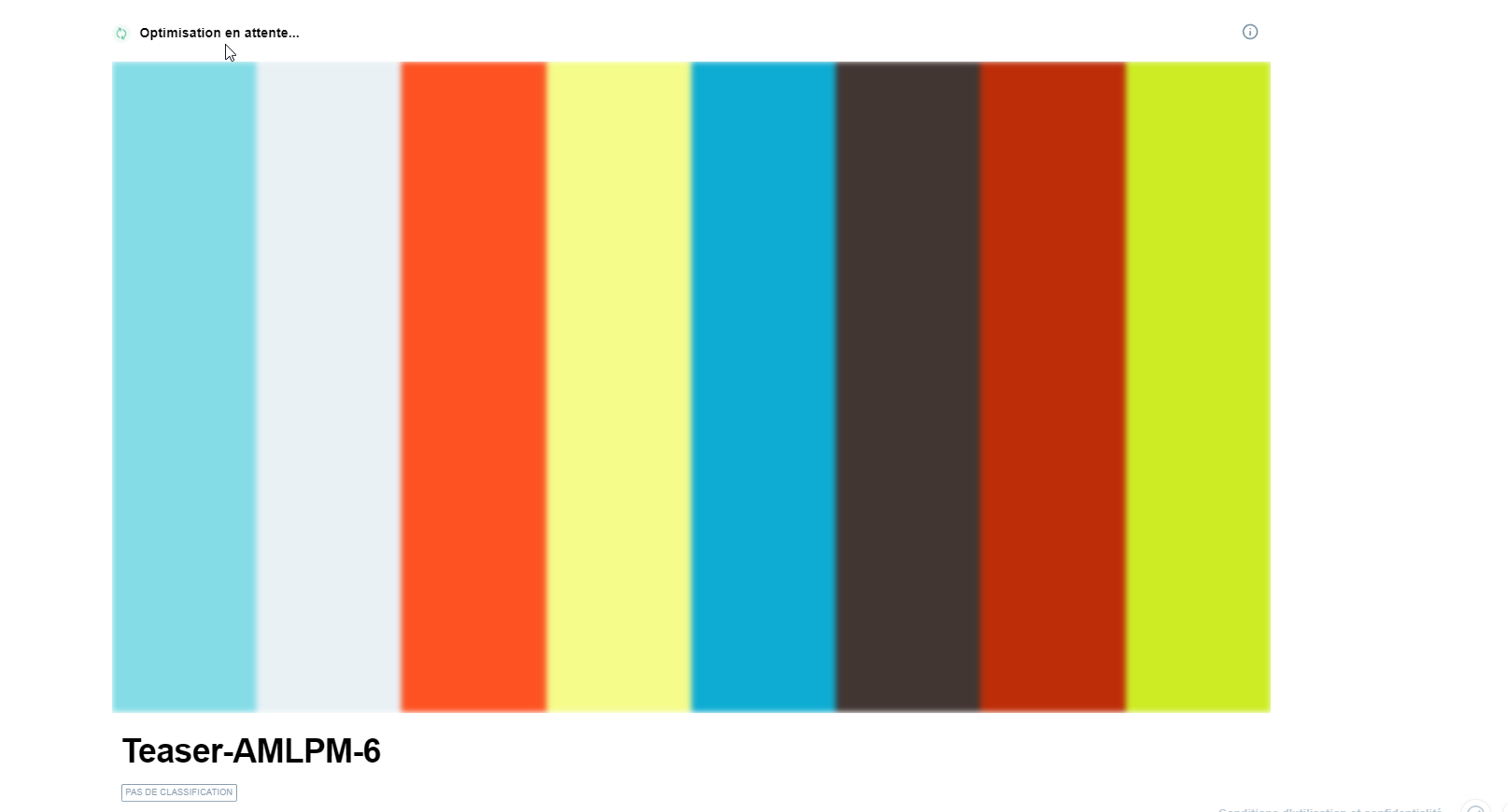 Création automatique d’ un numéro d’ attribution à noter pour faire connaitre ce lien
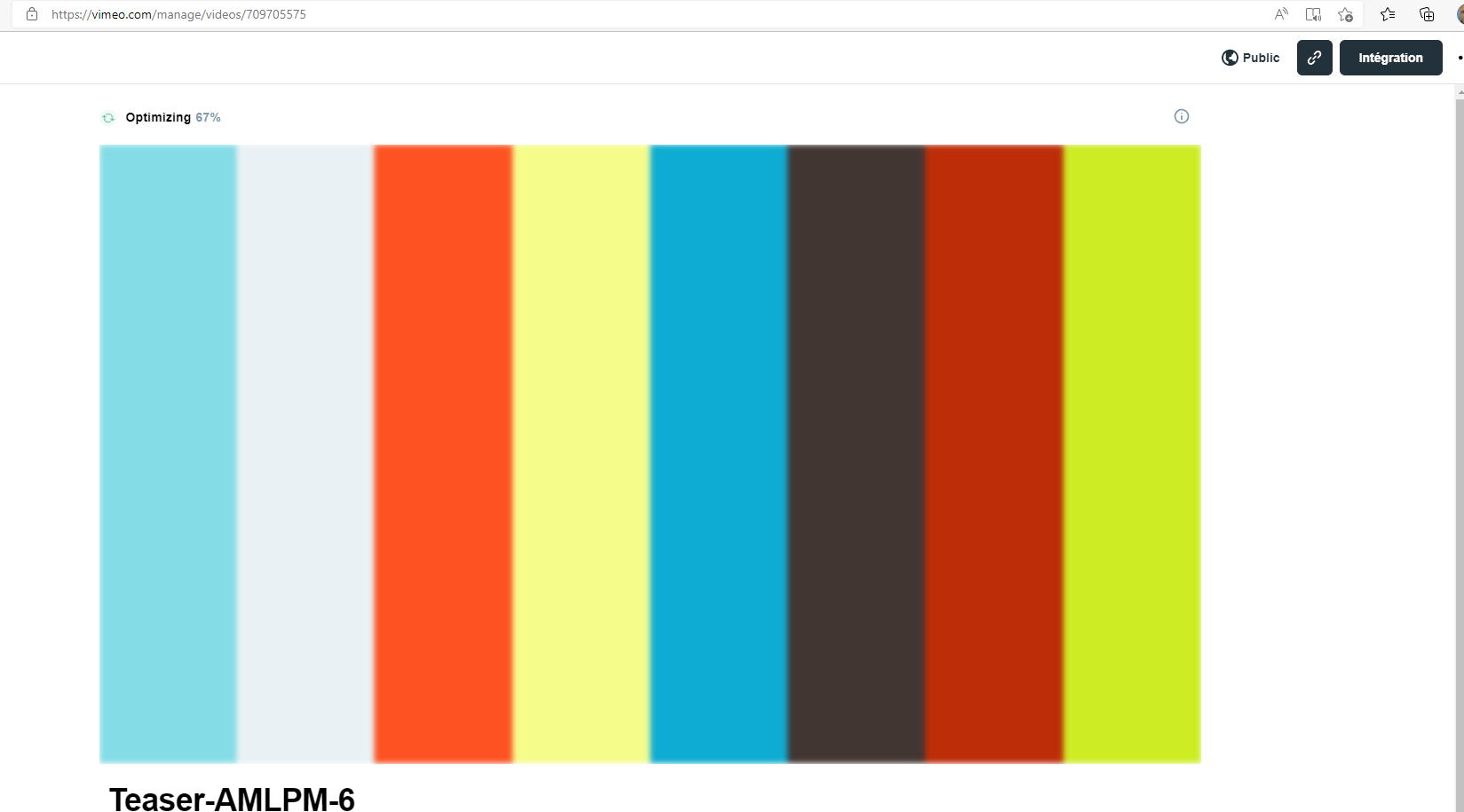 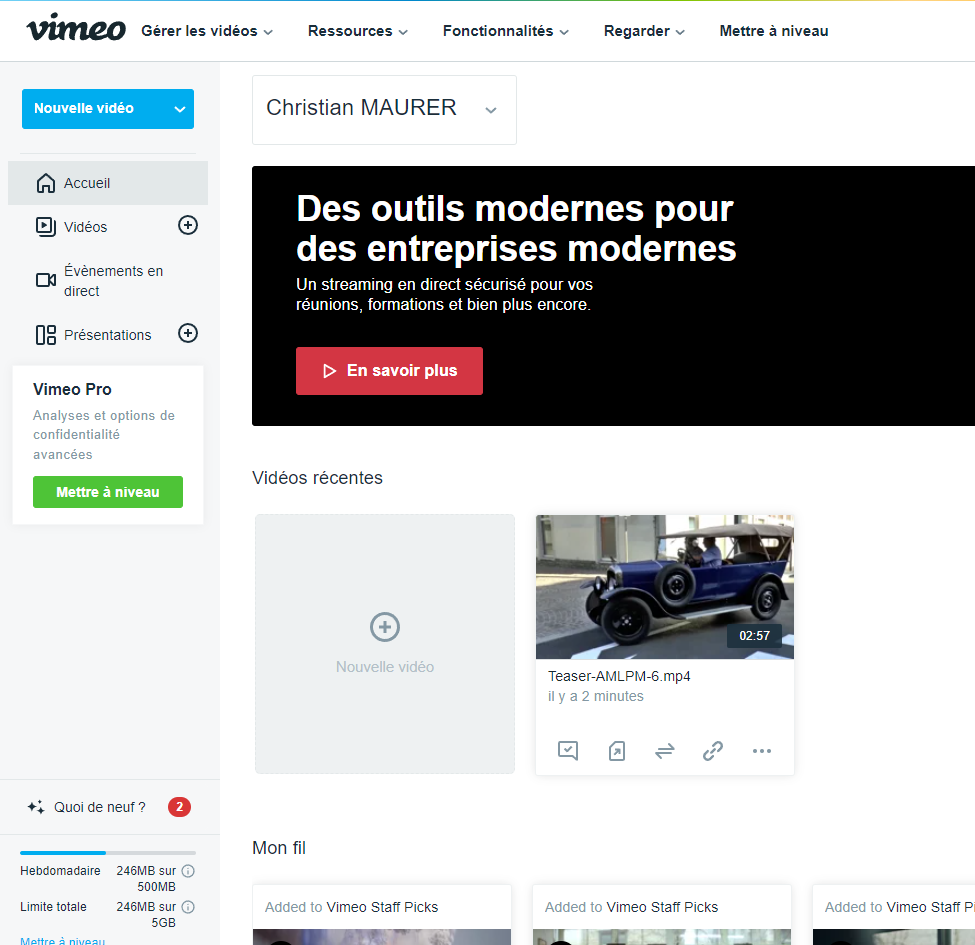 La vidéo       Teaser-AMLPM-6.mp4 est crée avec le numéro vu en page précédente et qui occupe 246Mo sur mon espace gratuit de 5Go
Utilisation du service 
d’ envoi
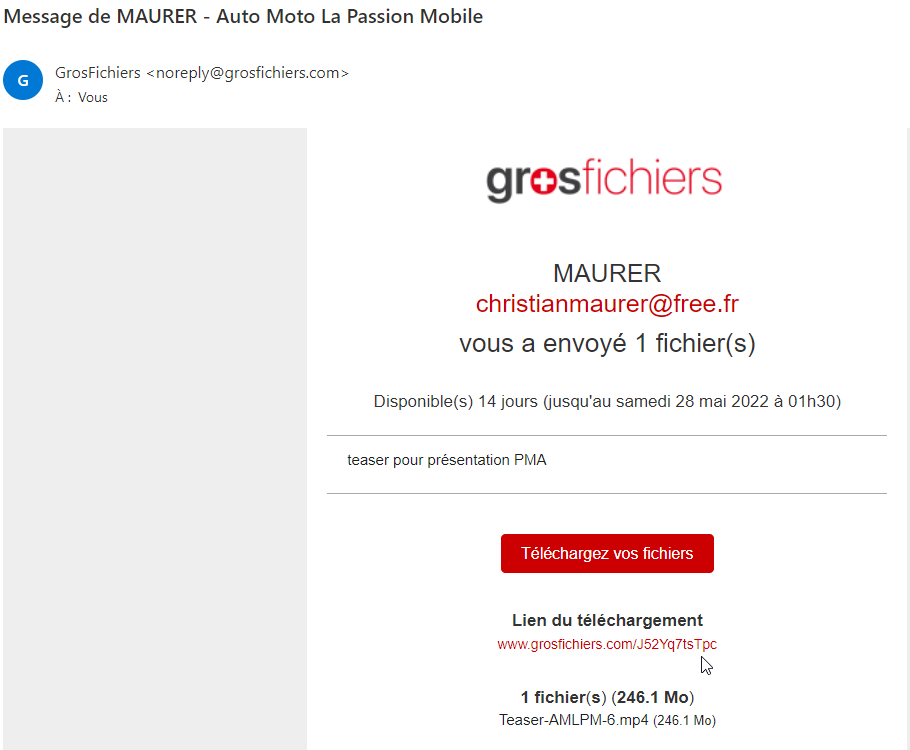 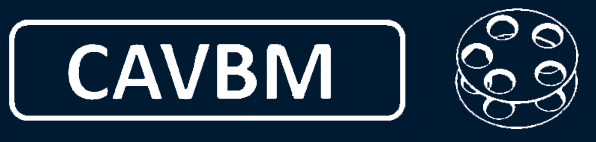 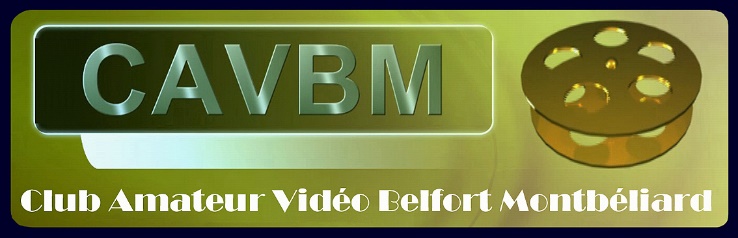 Envoi de Vidéos ou autres produits jusqu’ à 10 Go avec grosfichiers.com
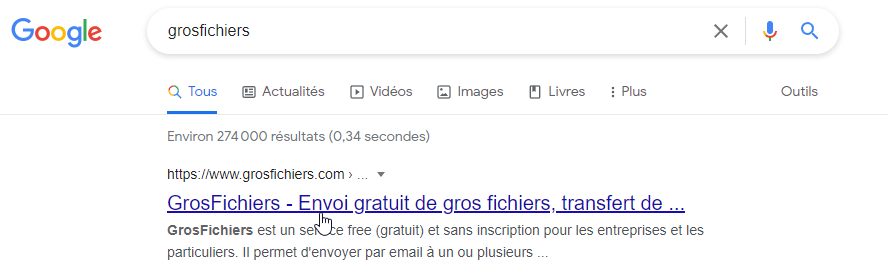 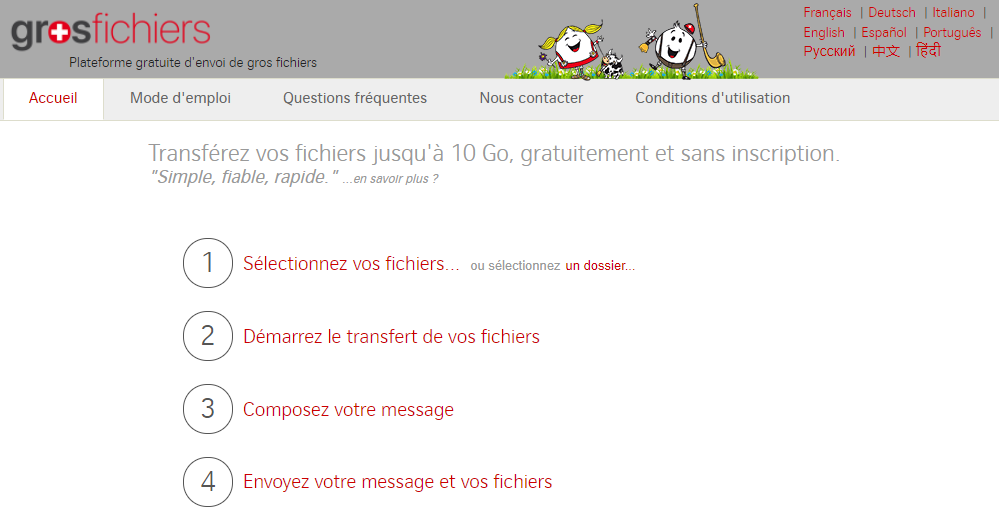 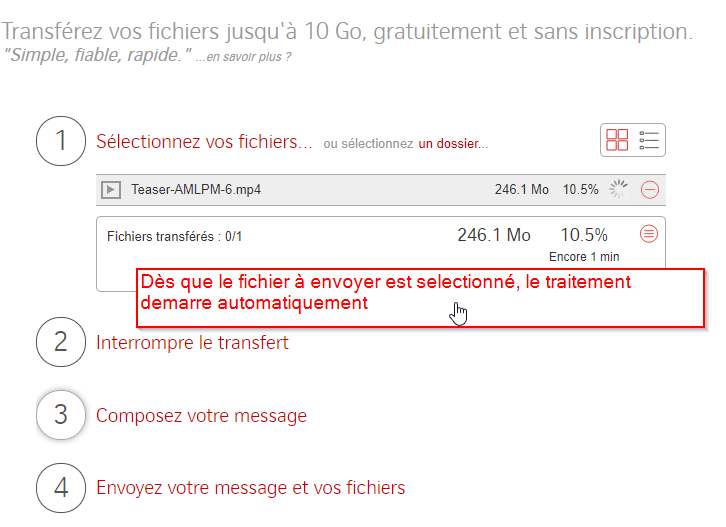 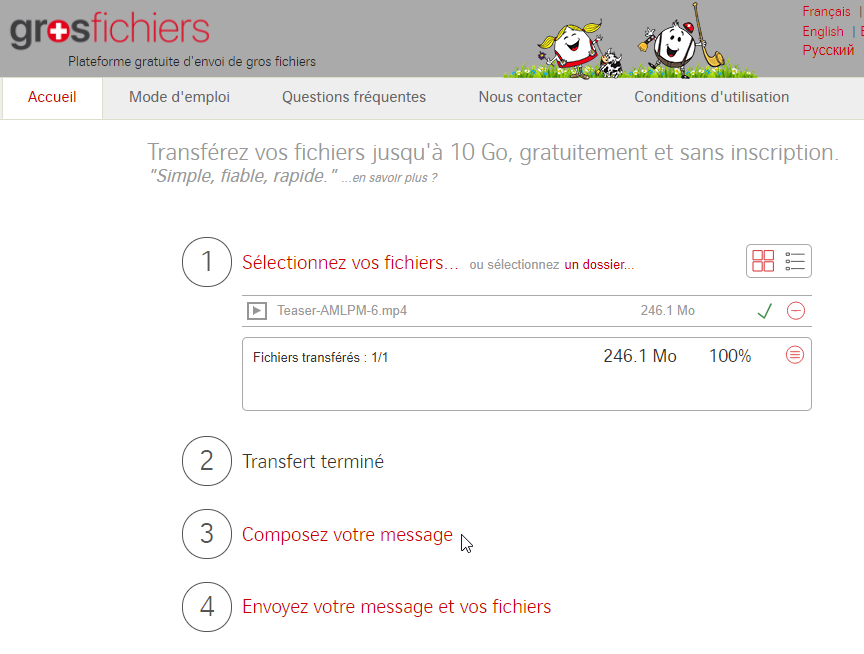 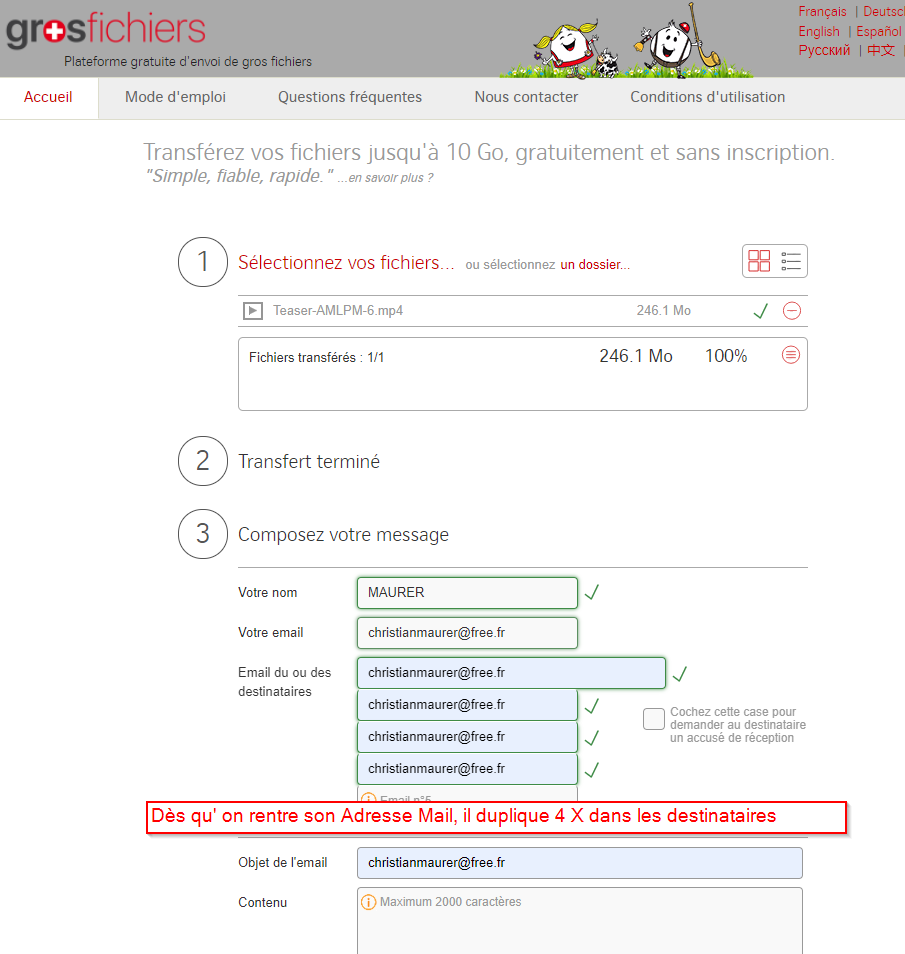 Après un peu de ménage …..
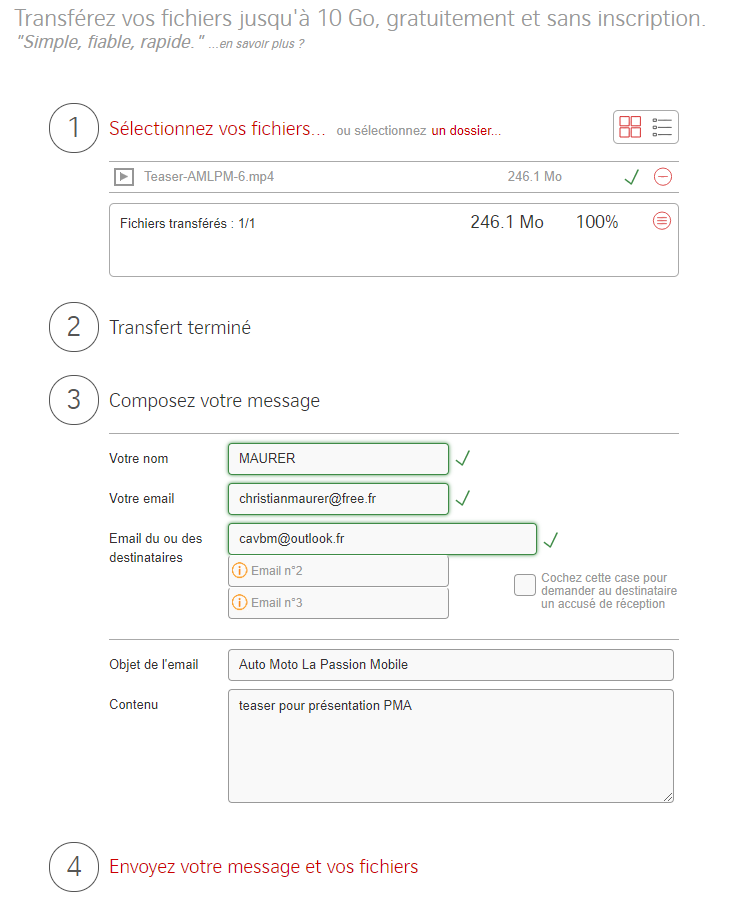 …… Exemple de réception dans la boite Mail du ou des destinataires
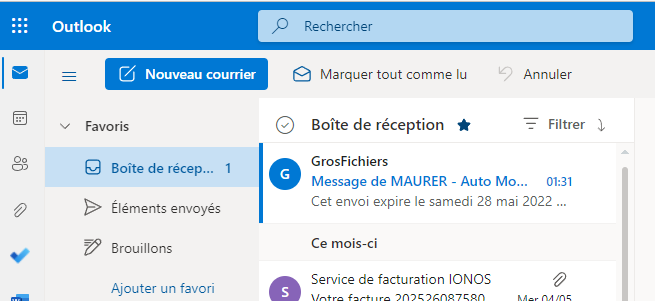 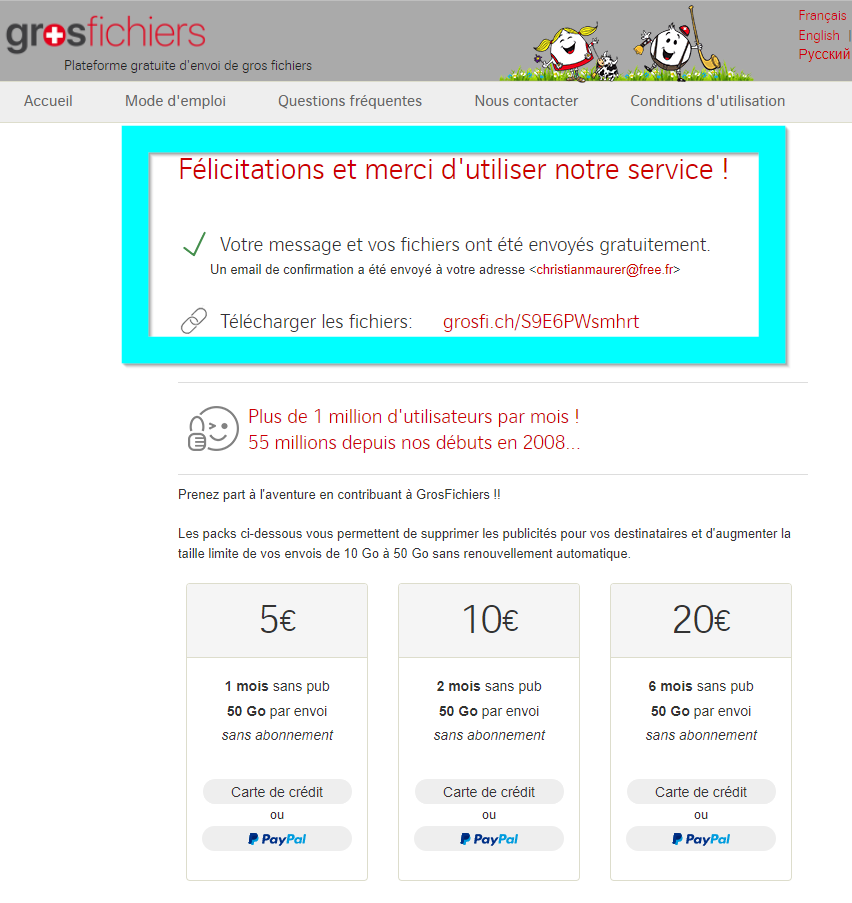 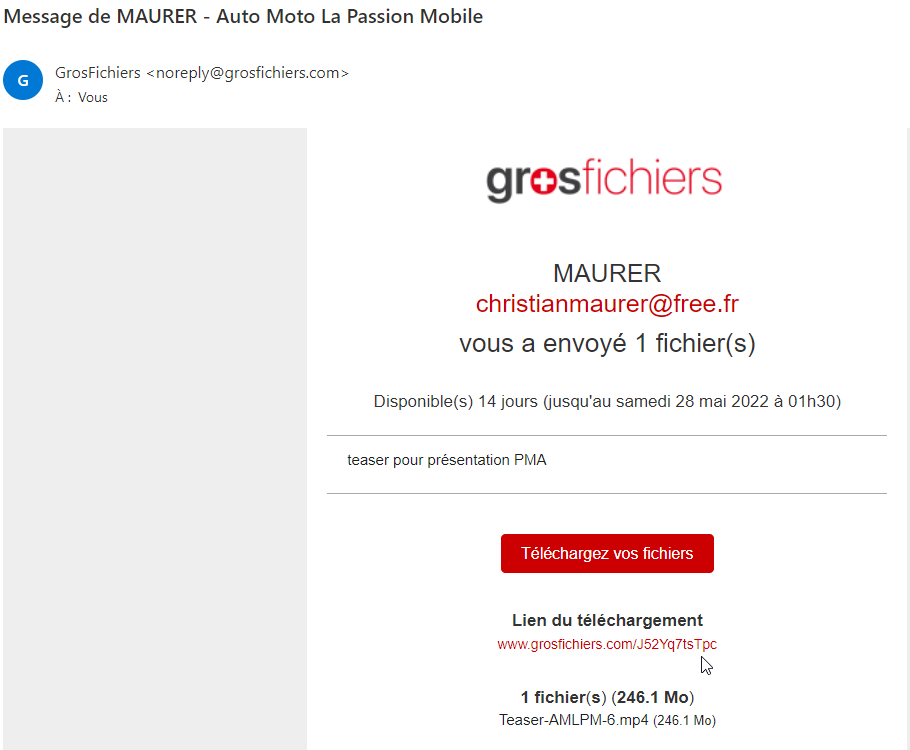